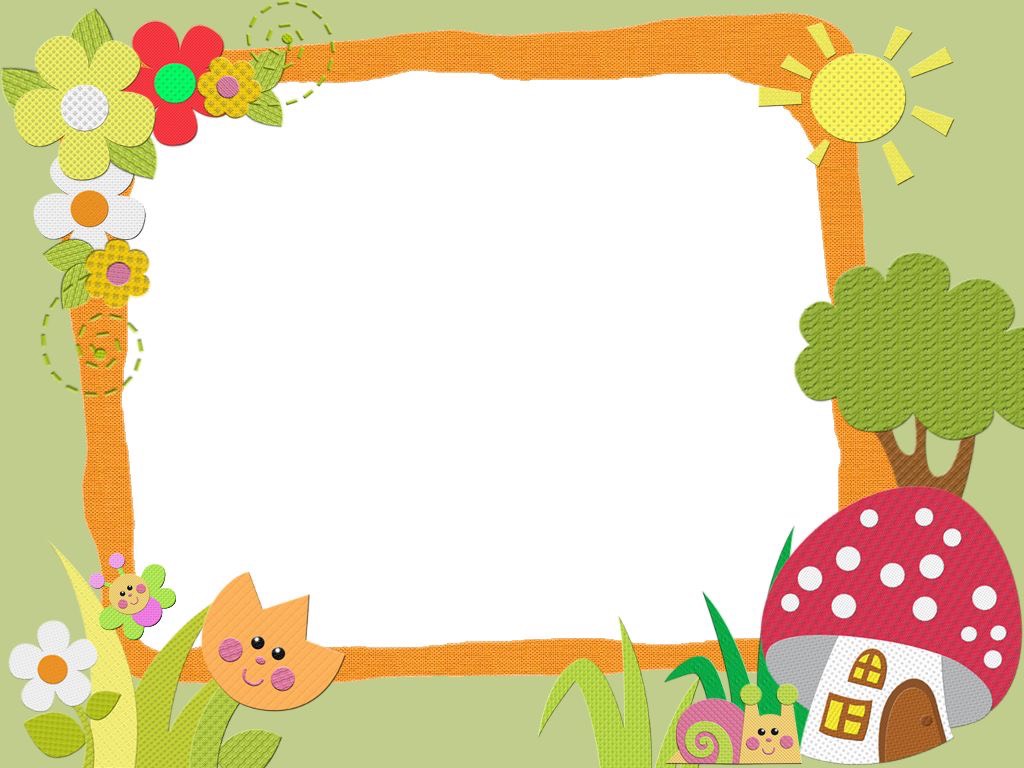 UỶ BAN NHÂN DÂN QUẬN TÂY HỒ
TRƯỜNG MẦM NON NHẬT TÂN
Giáo án : Hoạt động khám phá

Đề tài : Khám phá Cát sỏi 
Đối tượng : Trẻ 4-5 tuổi 
Lớp : B5
Thời gian : 25 phút 
Người soạn và dạy : Nguyễn Thị Hiếu
Năm học: 2024- 2025
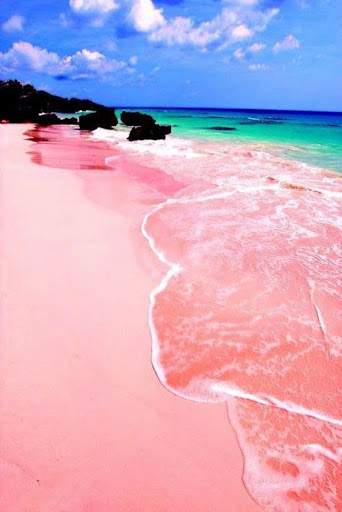 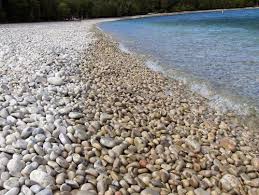 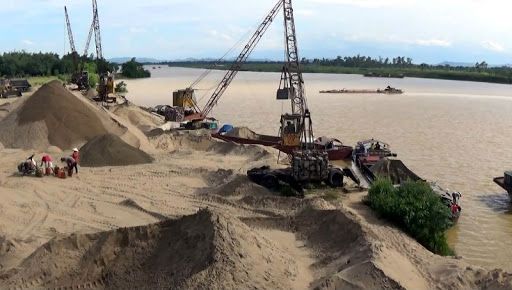 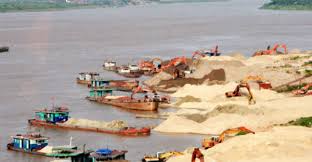 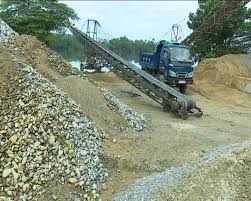 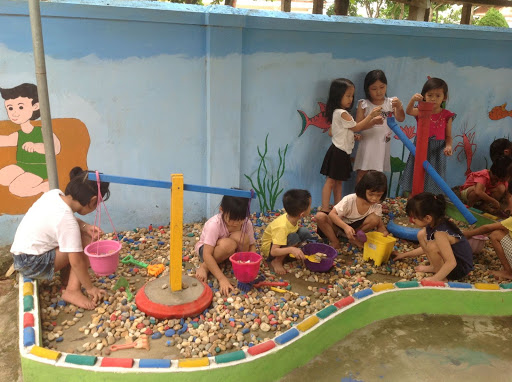 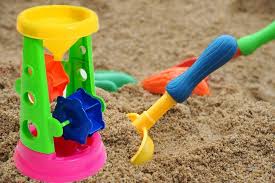 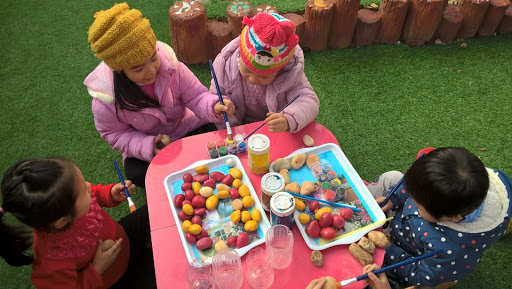 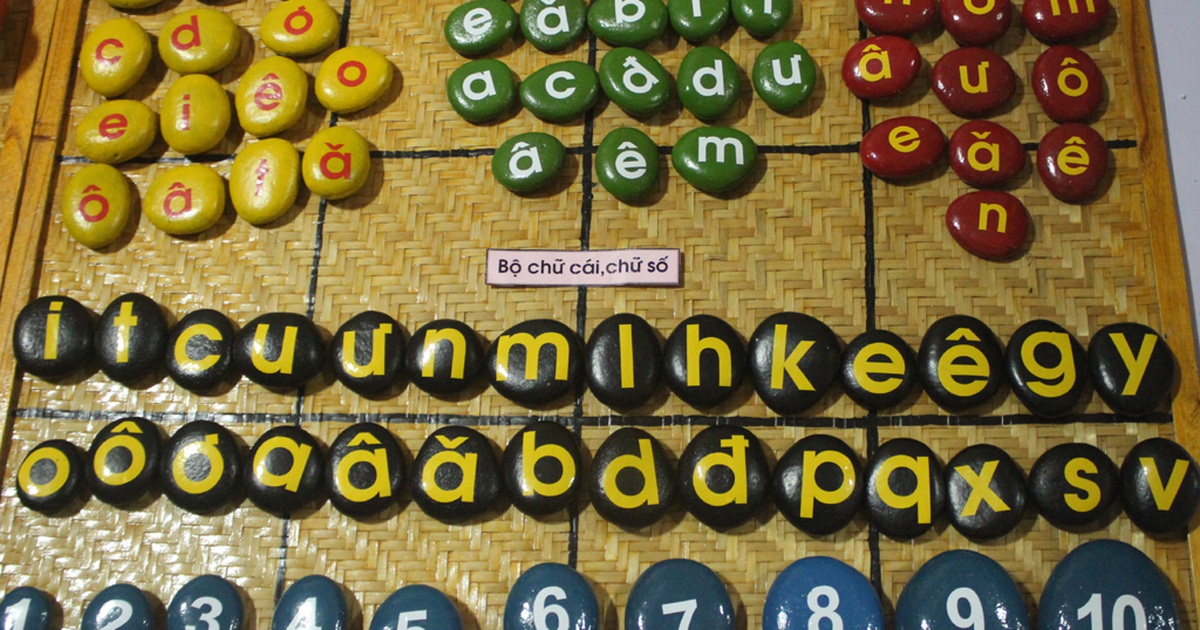 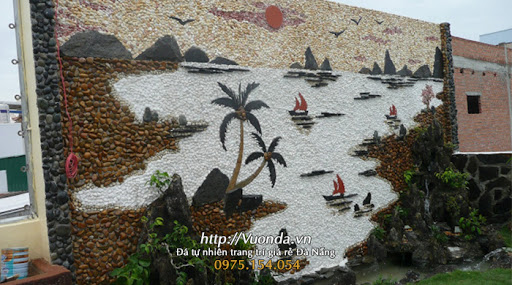 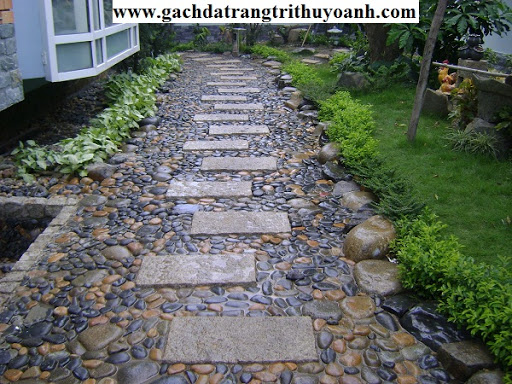 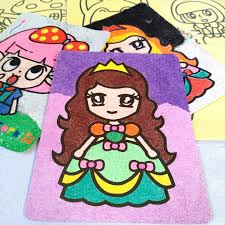 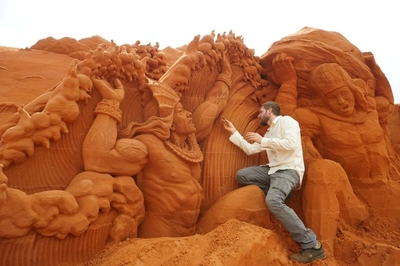 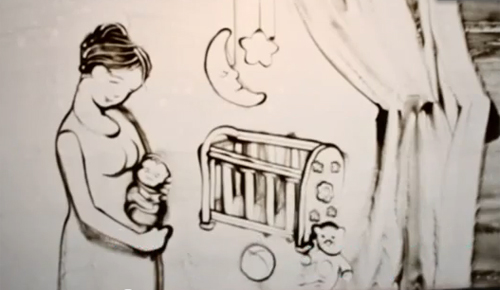